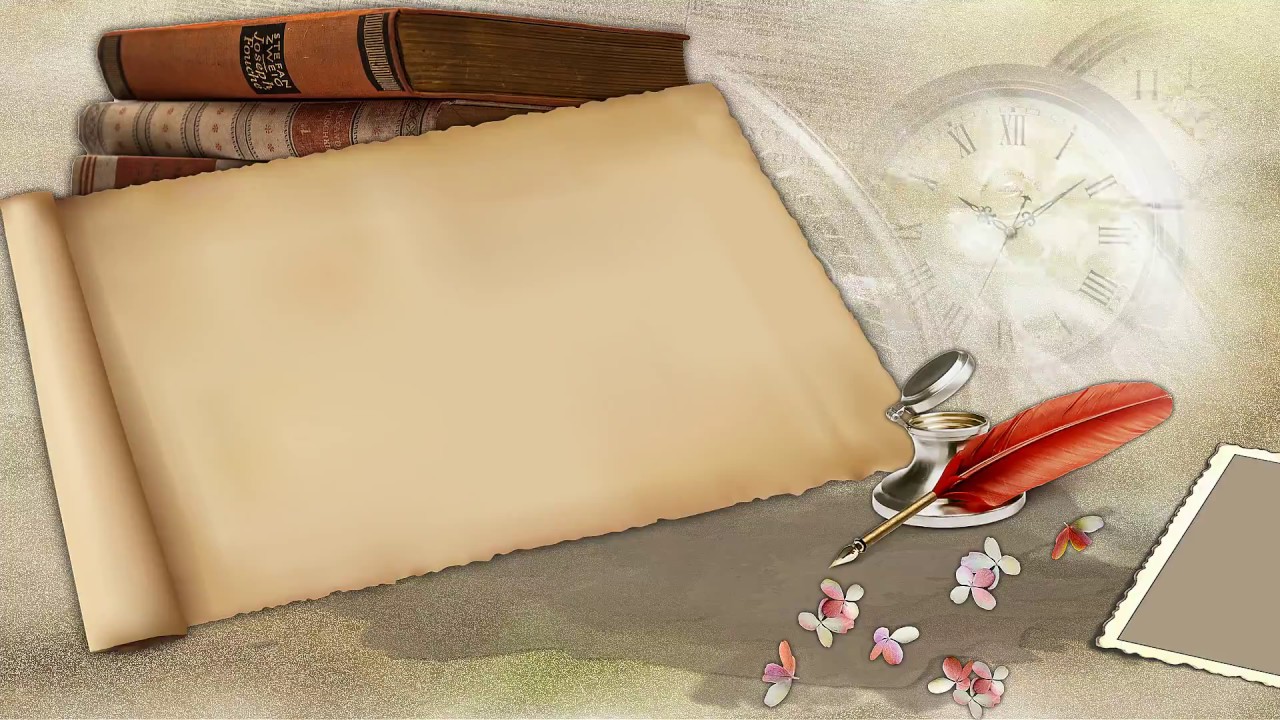 МБУК «ЦБС» г. ГУКОВО
Городская библиотека №1
КНИГИ – ЮБИЛЯРЫ
2019 года
2019 ГОД
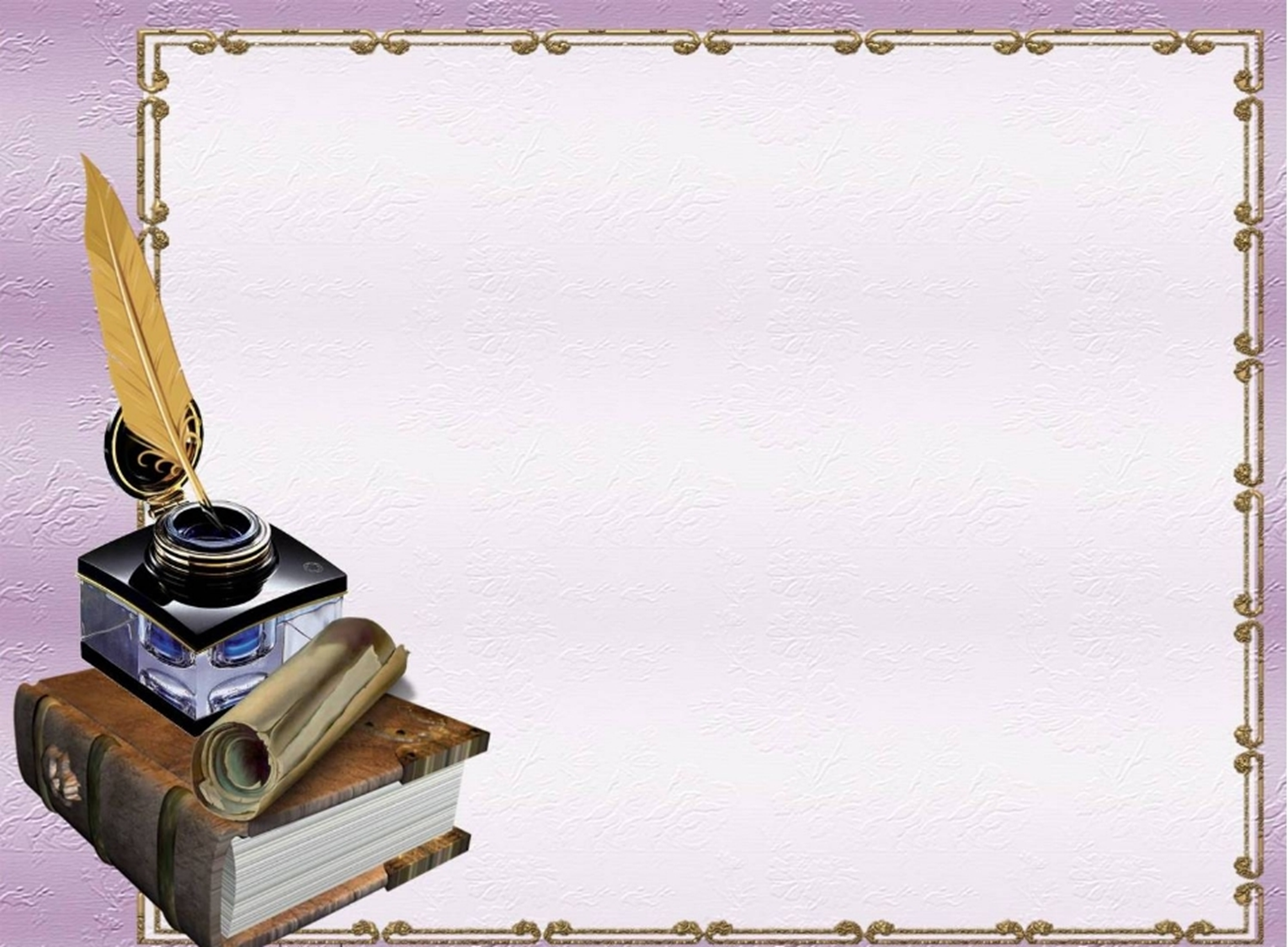 РУССКАЯ 
                         ЛИТЕРАТУРА
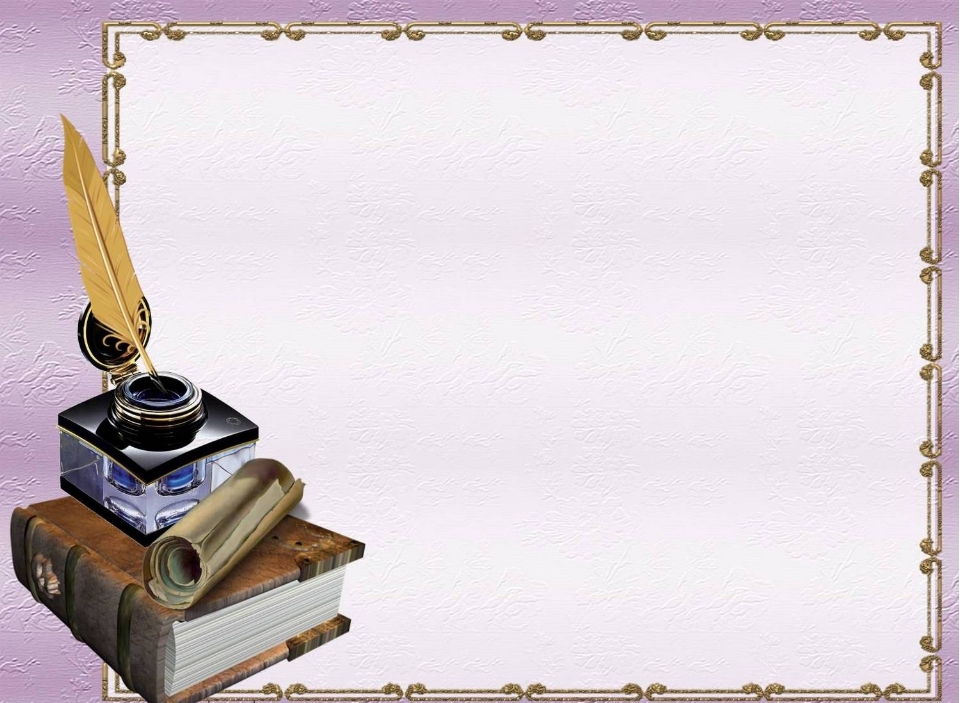 195 лет комедии Грибоедова А.С. «Горе от ума»
(1824 г.)
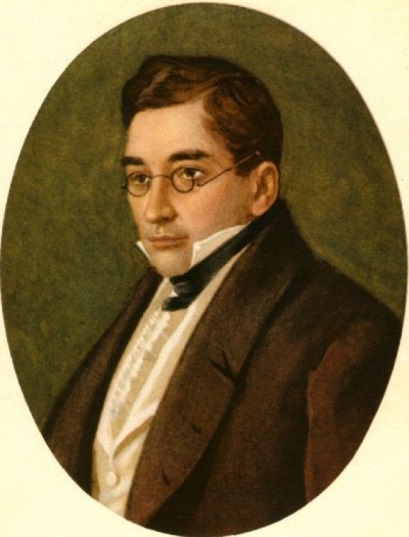 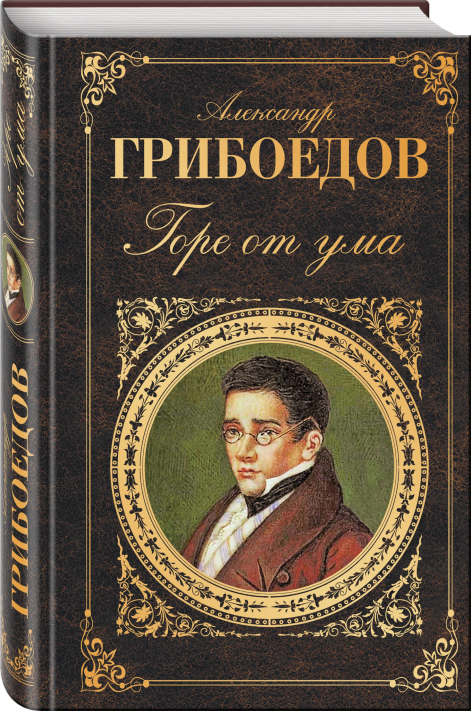 Комедия описывает светское общество времен крепостного права и показывает жизнь 1808-1824-х годов.
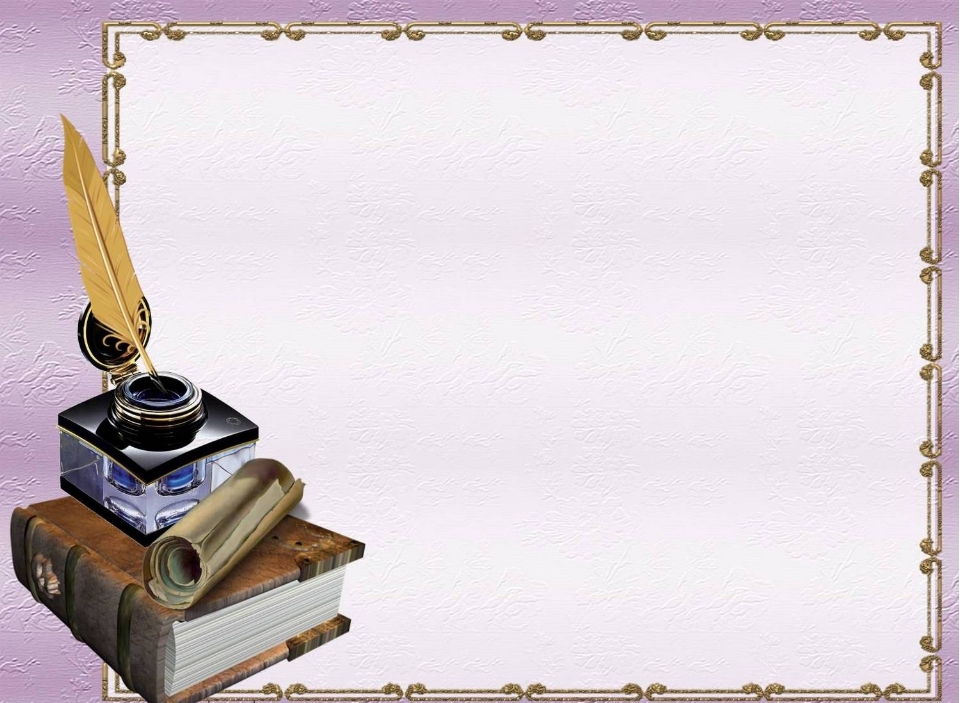 160 лет роману Гончарова И.А. «Обломов»
(1859 г.)
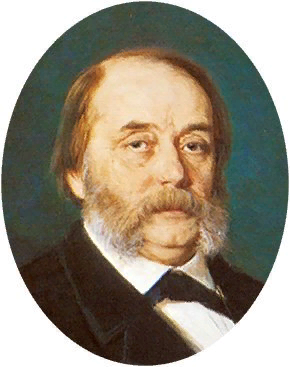 Роман "Обломов" — история неудавшейся карьеры, несбывшейся любви, упущенных возможностей, но при этом, как ни странно, история жизни вполне счастливого, по собственному мнению, человека...
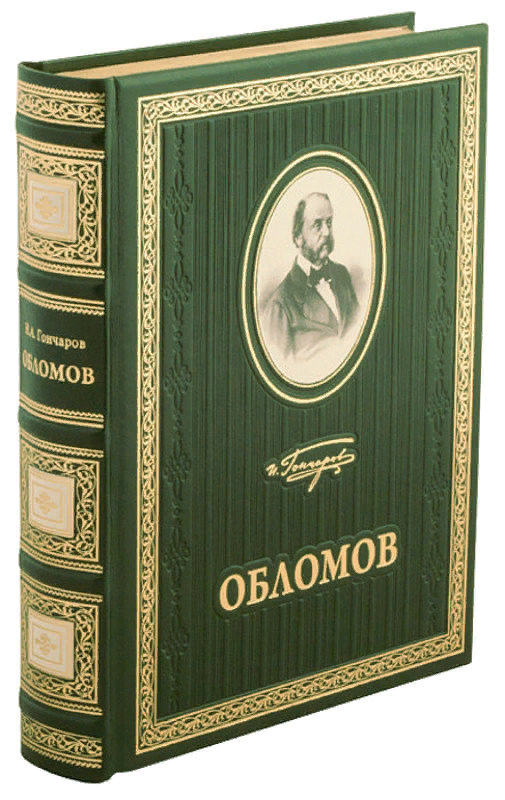 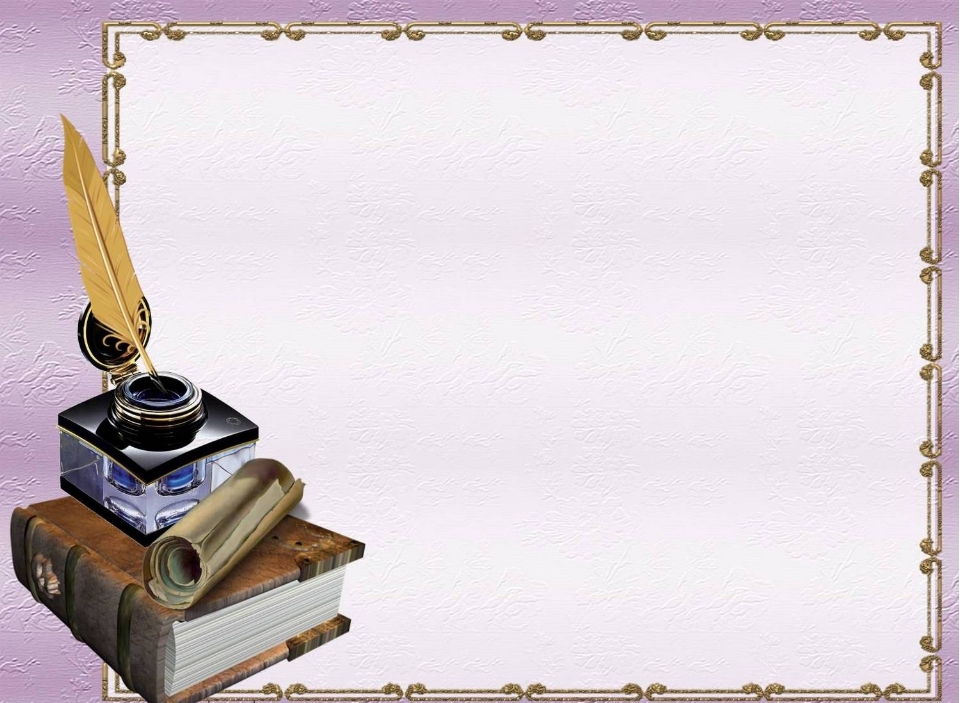 160 лет роману Островского А.Н. «Гроза»
(1859 г.)
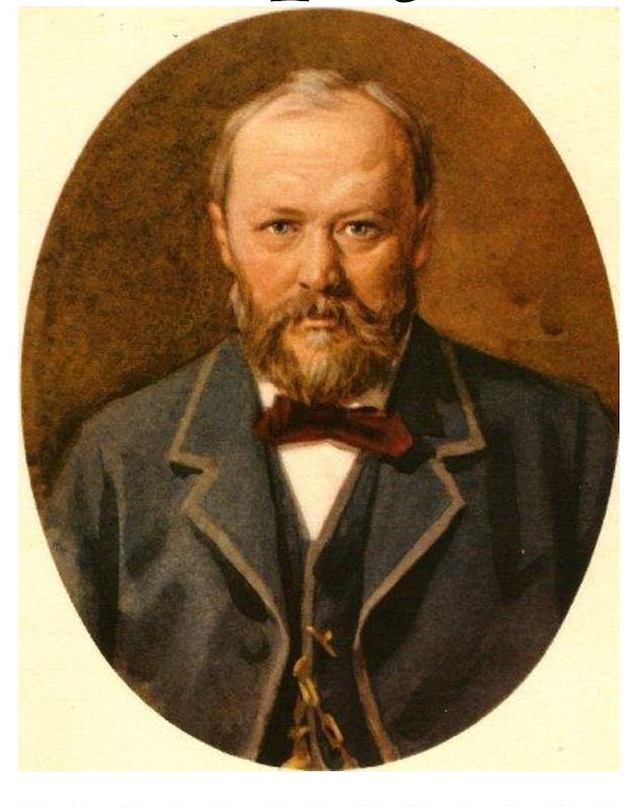 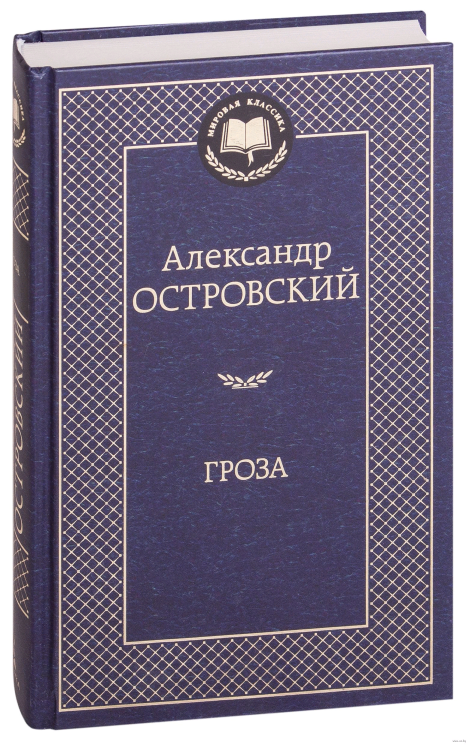 Пьеса «Гроза»  – наиболее значимая в творчестве Александра Николаевича
Островского.
Это яркая история отчаявшейся нежной души, история любви беззащитной женщины
в мире несостоятельных мужчин.
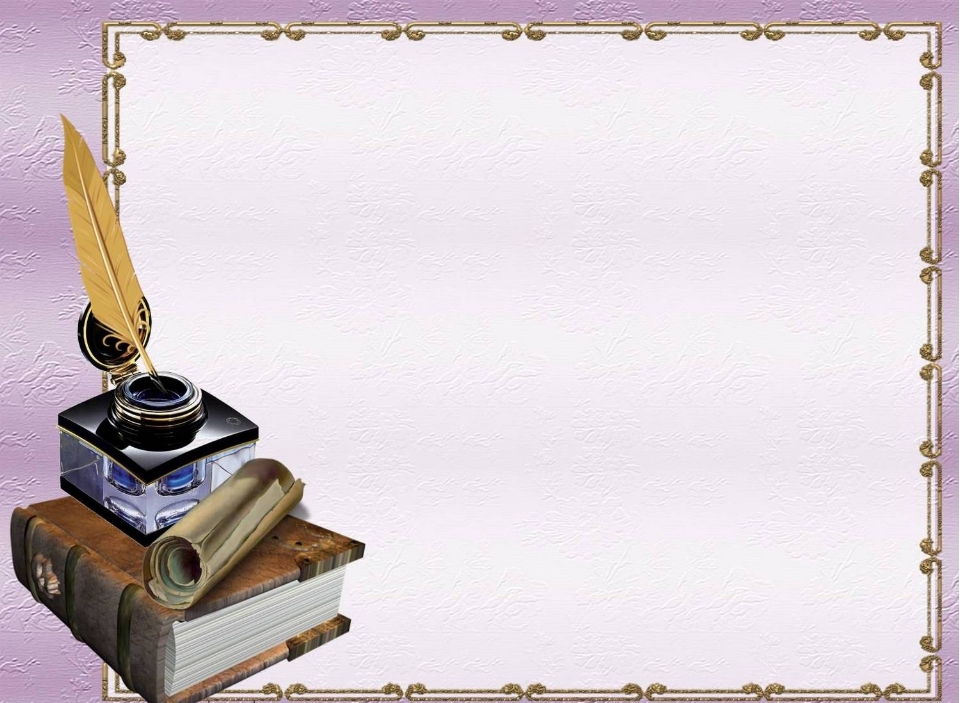 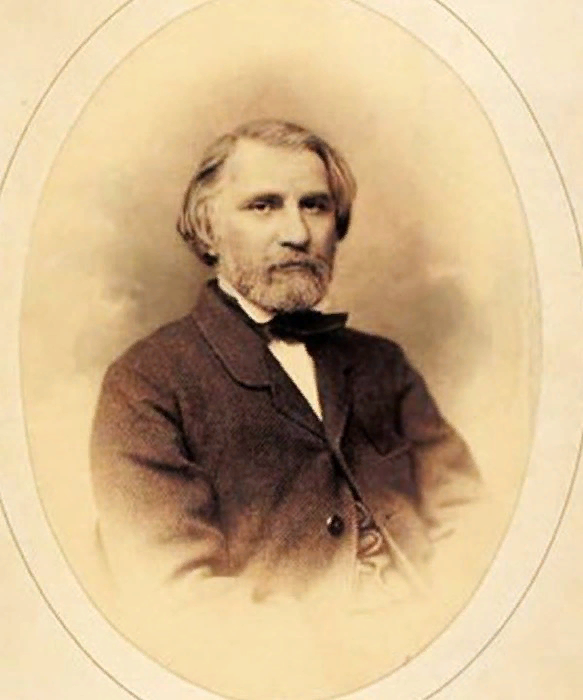 160 лет роману Тургенева И.С. «Дворянское гнездо»
(1859 г.)
Один из тончайших и печальнейших романов Тургенева. Поэтичная, удивительно красивая история несбывшейся любви, разбитых надежд и сложной судьбы блестящего, умного человека, совершившего некогда трагическую ошибку – и расплачивающегося за нее всю жизнь...
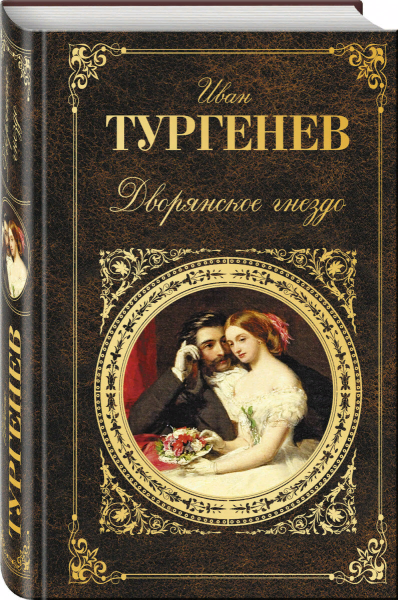 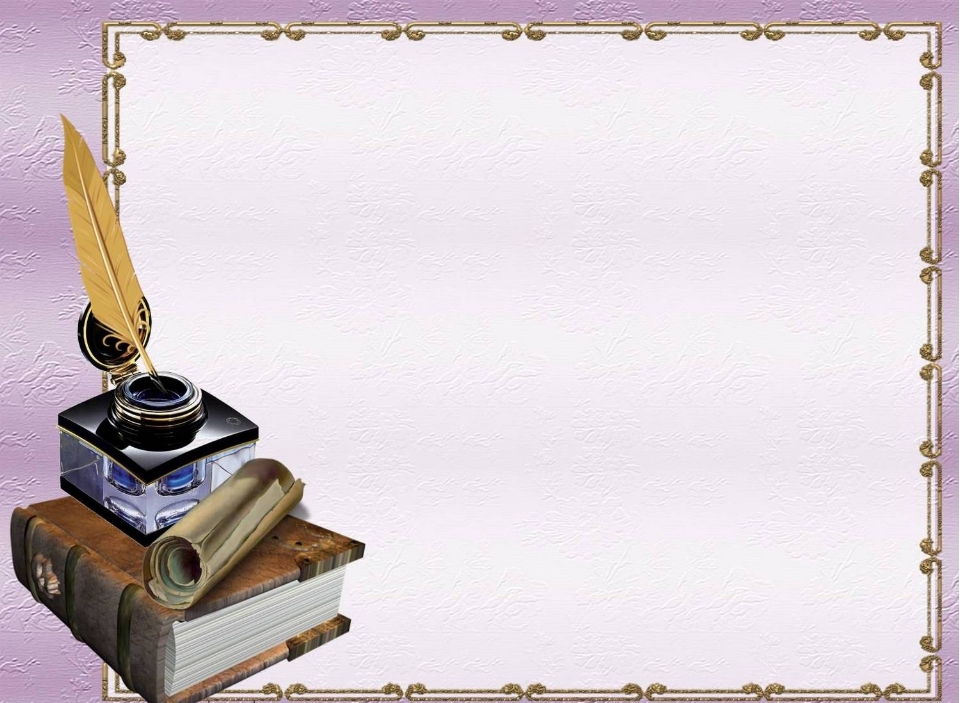 75 лет роману Каверина В.А.
 «Два капитана»
(1944 г.)
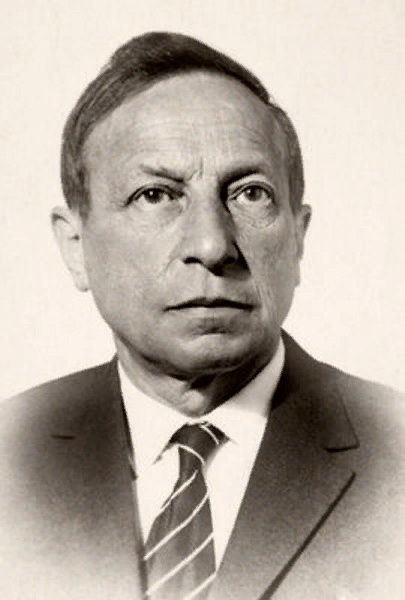 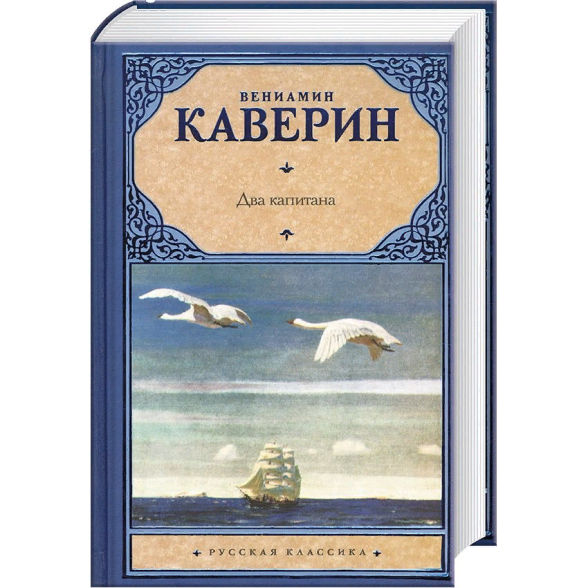 Роман «Два капитана» — правдивая и увлекательная история становления героического характера молодого человека советской эпохи.
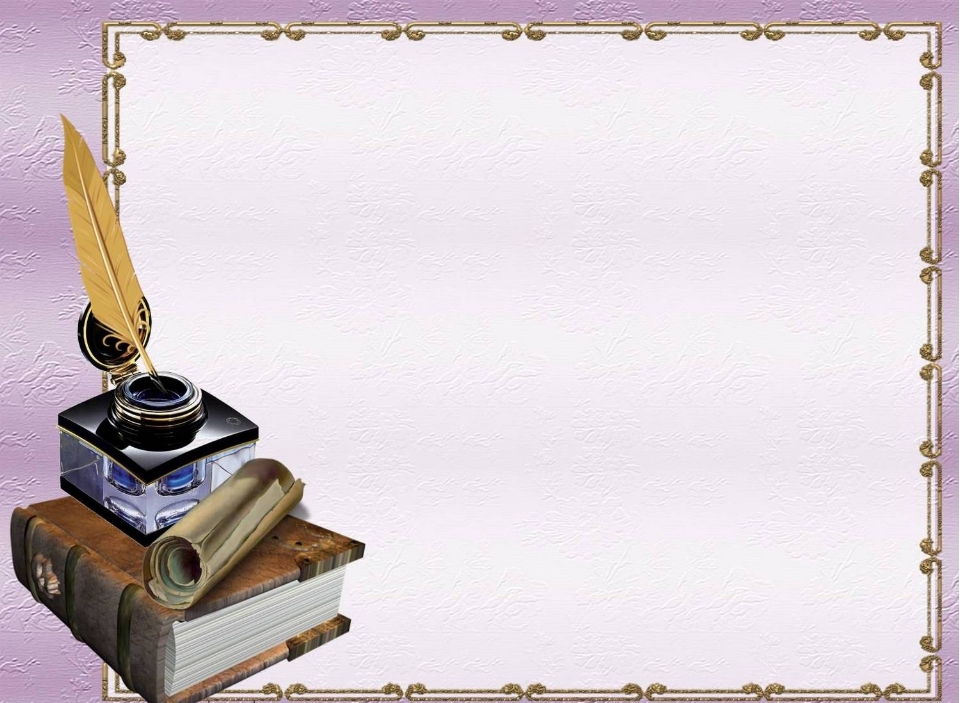 195 лет комедии Грибоедова А.С. «Горе от ума»
(1824 г.)
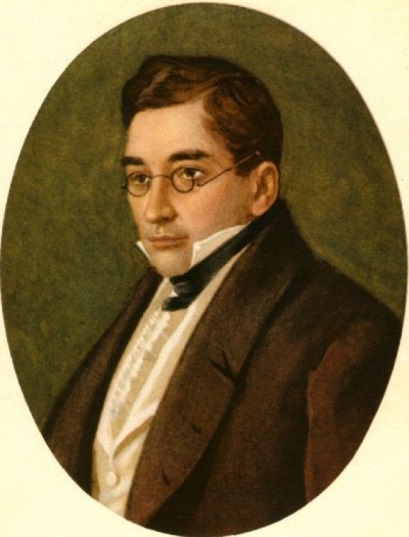 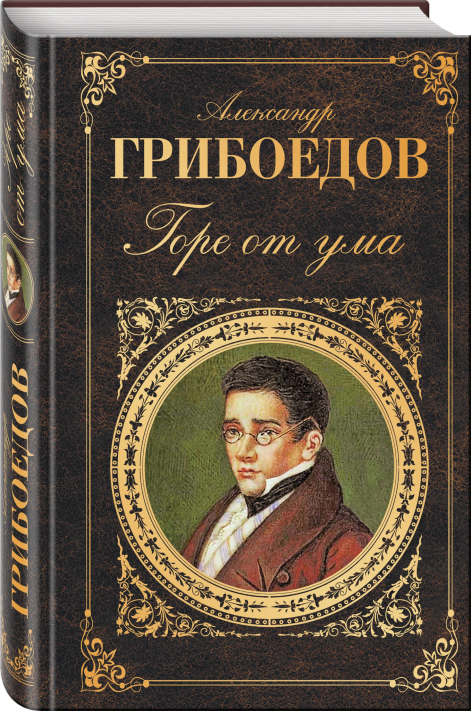 Комедия описывает светское общество времен крепостного права и показывает жизнь 1808-1824-х годов.
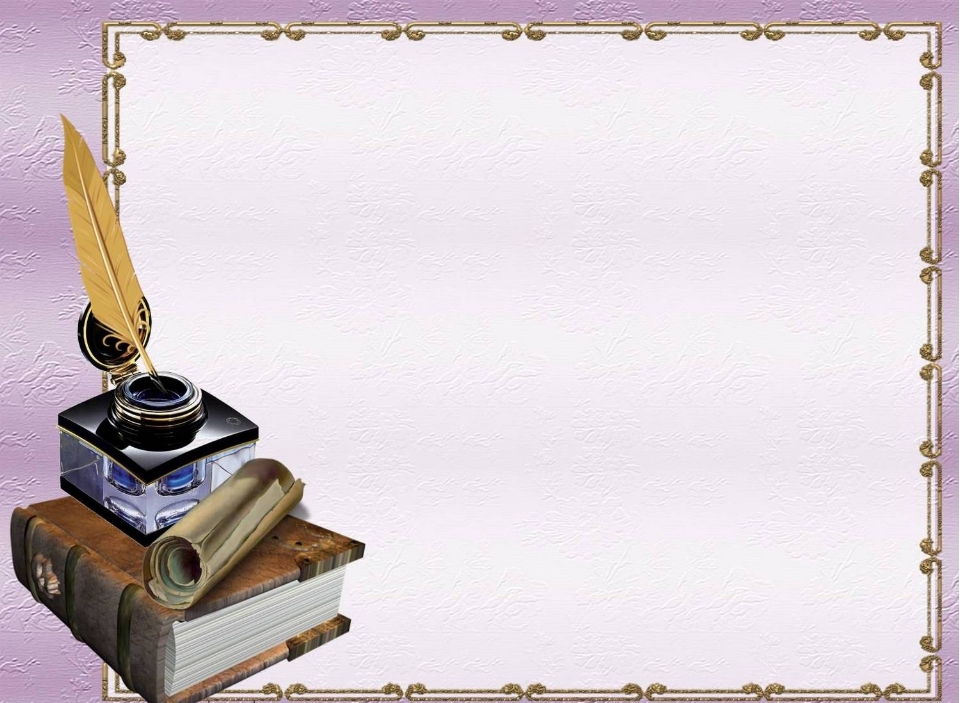 50 лет повести Васильева Б. Л.
«А зори здесь тихие»
(1969 г.)
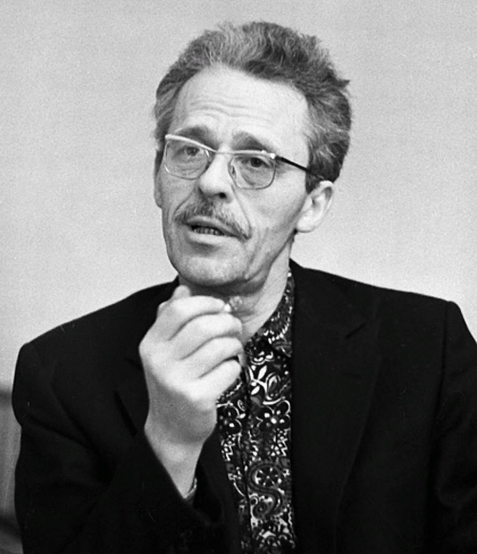 Произведение, написанное Борисом Васильевым, повествующее о судьбах пяти самоотверженных девушек-зенитчиц и их командира во время Великой Отечественной войны.
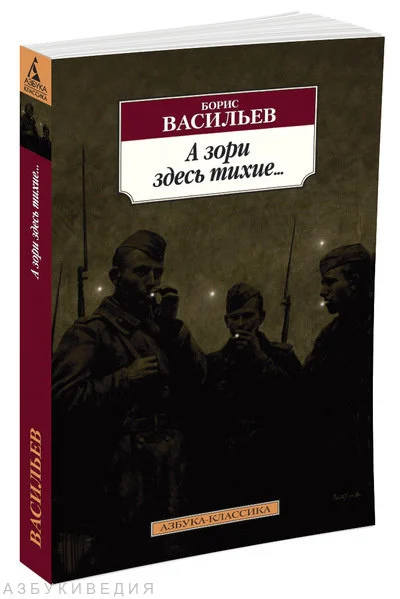 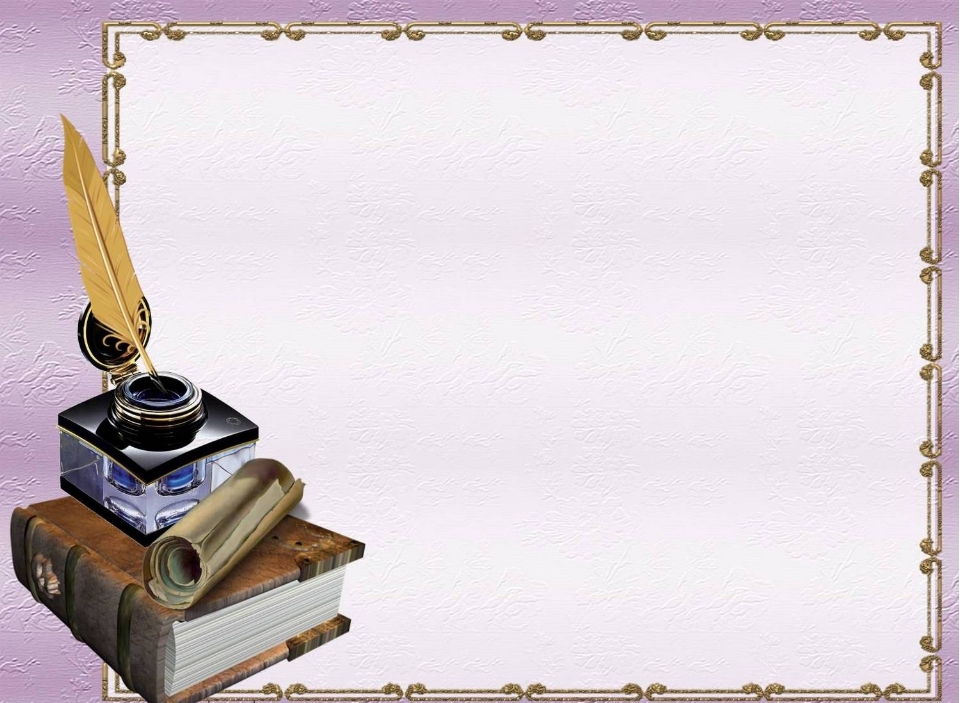 45 лет повести Распутина В. 
«Живи и помни»
(1974 г.)
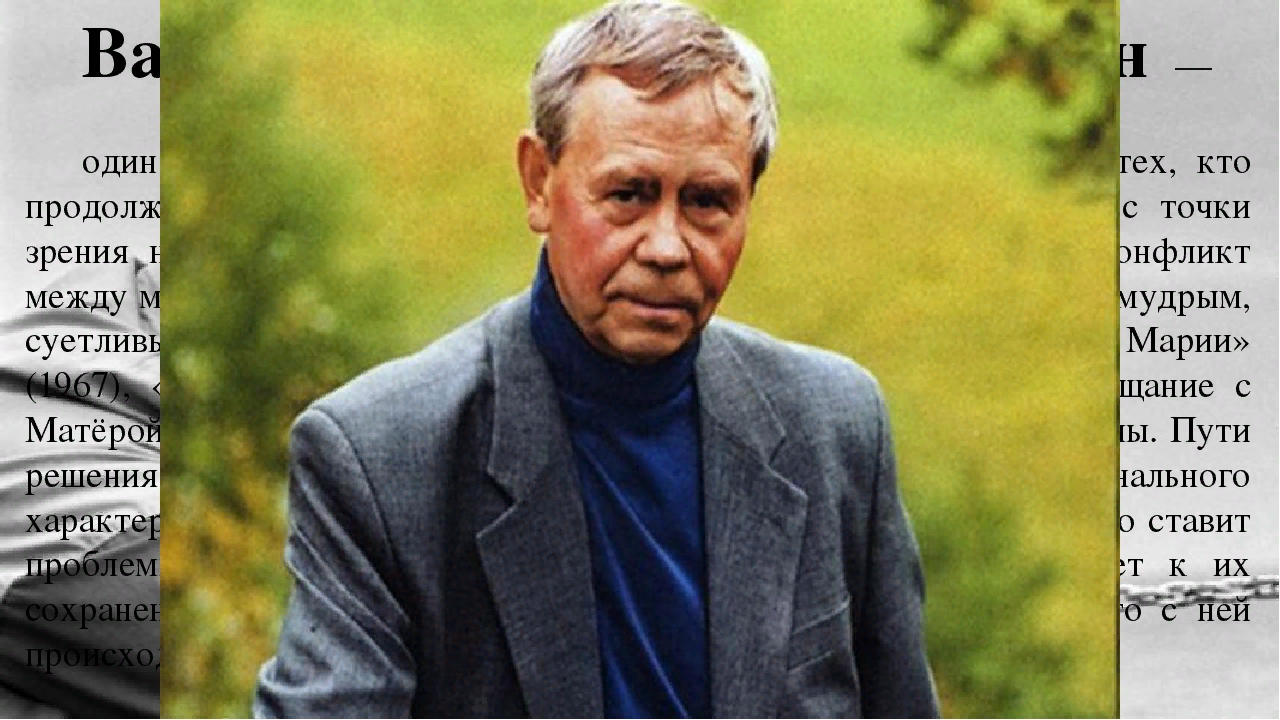 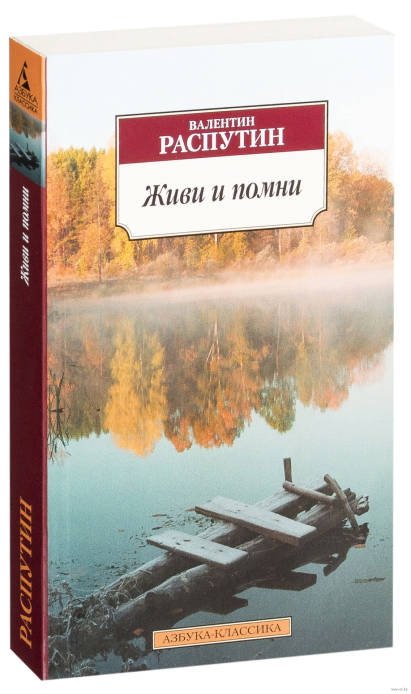 В центре повести - трагическая судьба женщины из сибирской деревни, которая узнаёт, что её муж оказался дезертиром.
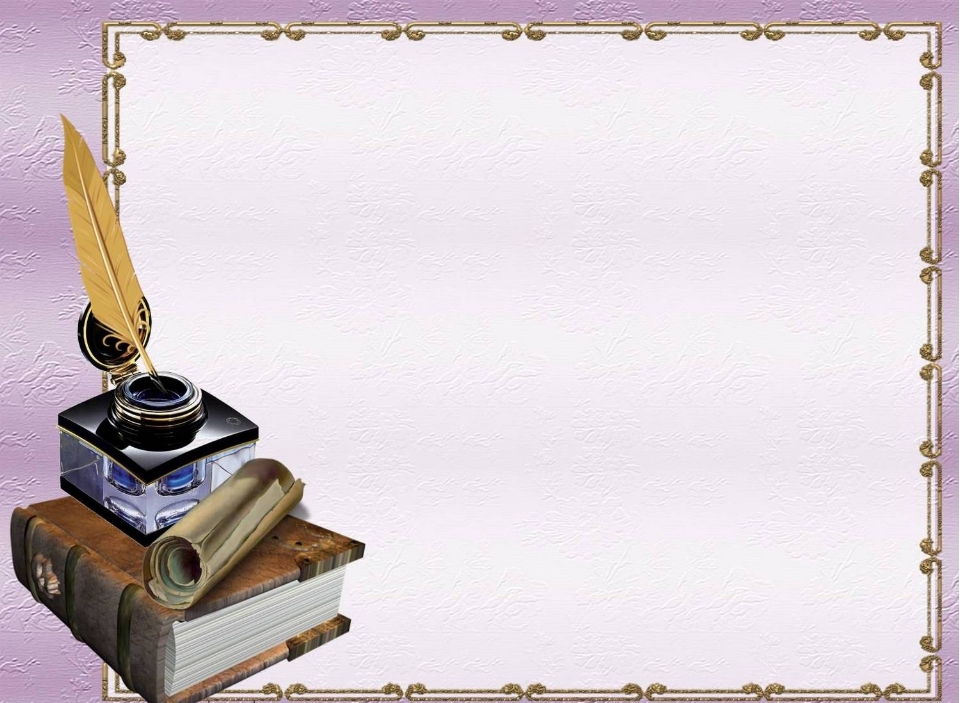 ЗАРУБЕЖНАЯ 
                         ЛИТЕРАТУРА
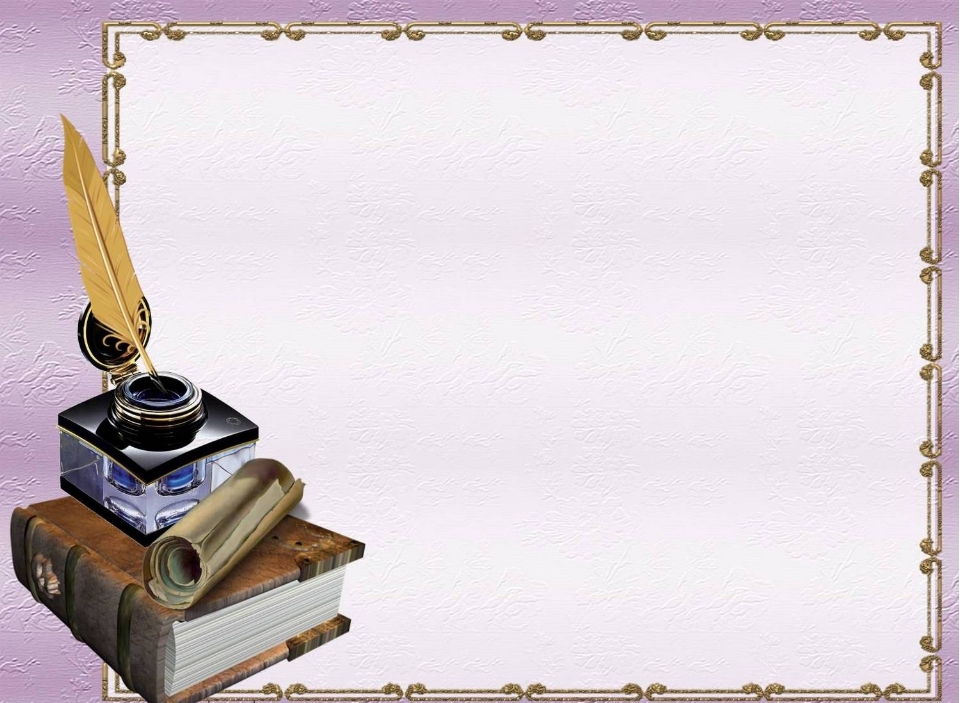 300 лет роману Даниэля Дефо «Робинзон Крузо»
 (1719 г.)
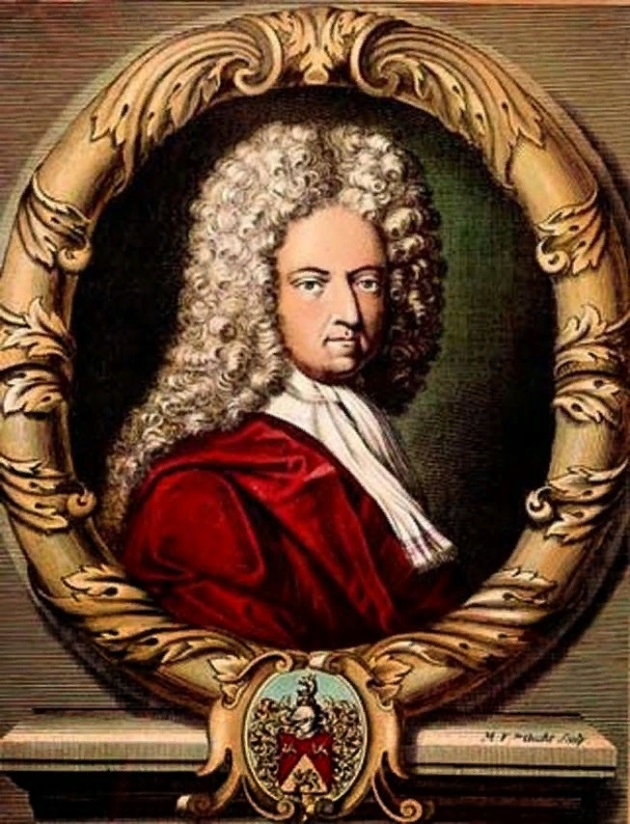 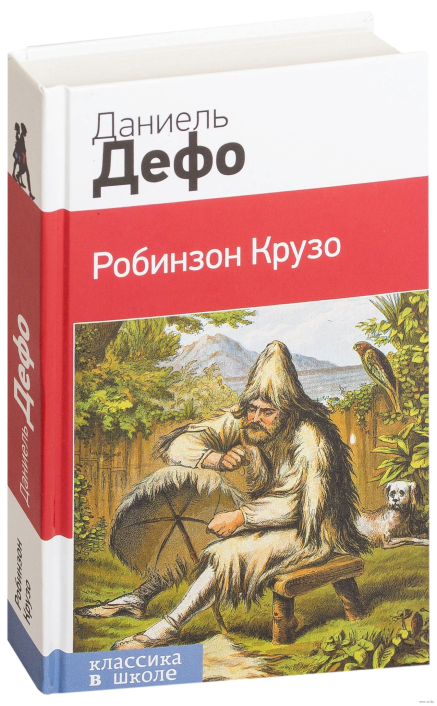 Роман повествует о нравственном возрождении человека в общении с природой и обессмертивший имя автора.
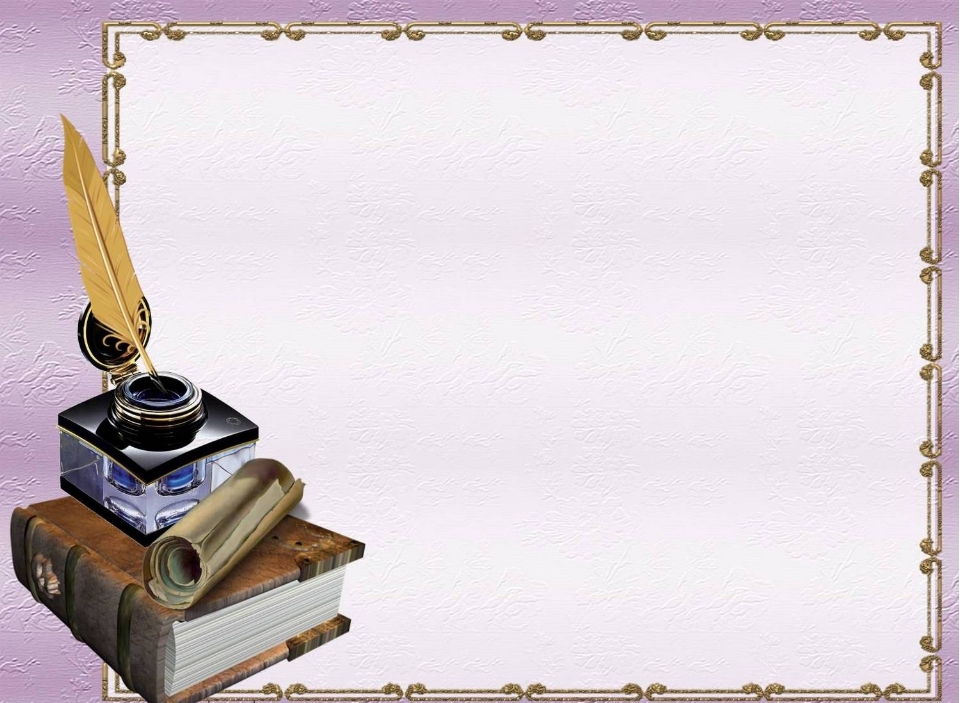 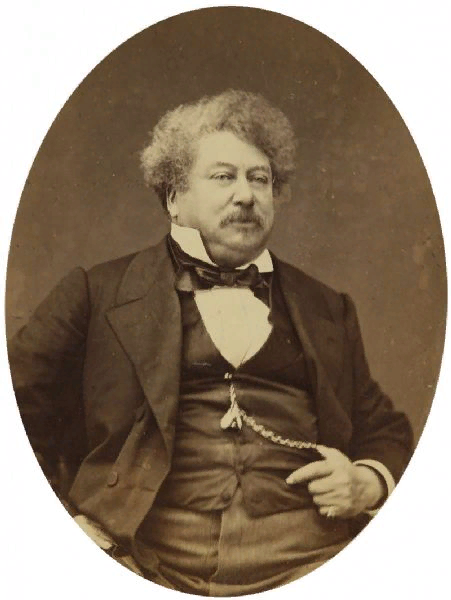 175 лет роману Дюма А.
«Три мушкетёра»
(1844 г.)
Книга посвящена приключениям молодого человека по имени д’Артаньян, покинувшего дом, чтобы стать мушкетёром, и трёх его друзей-мушкетёров Атоса, Портоса и Арамиса в период между 1625 и 1628 годами.
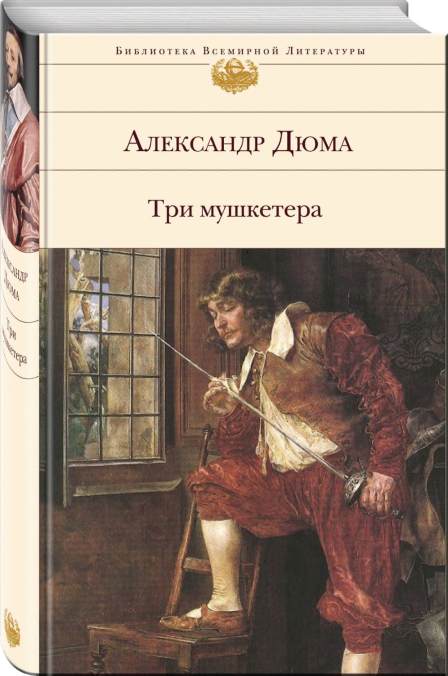 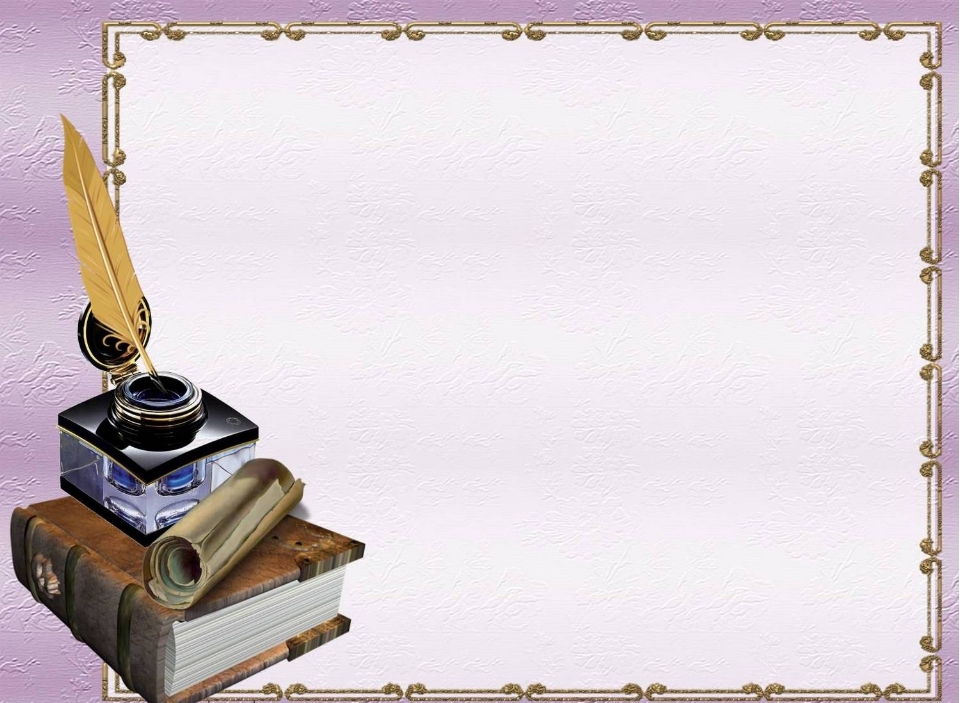 150 лет роману В. Гюго 
«Человек, который смеётся» 
(1869 г.)
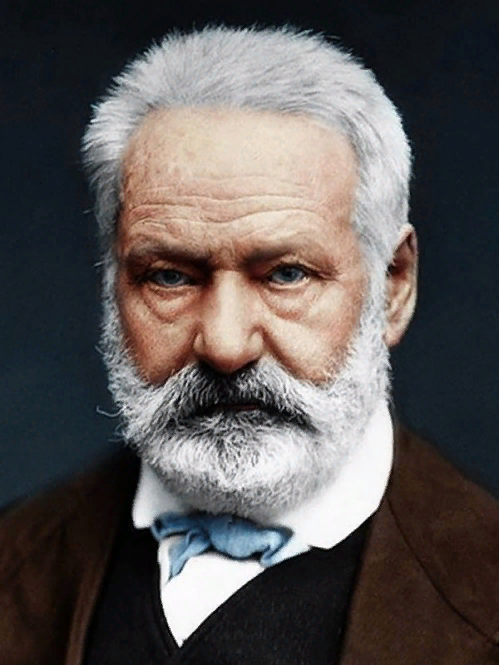 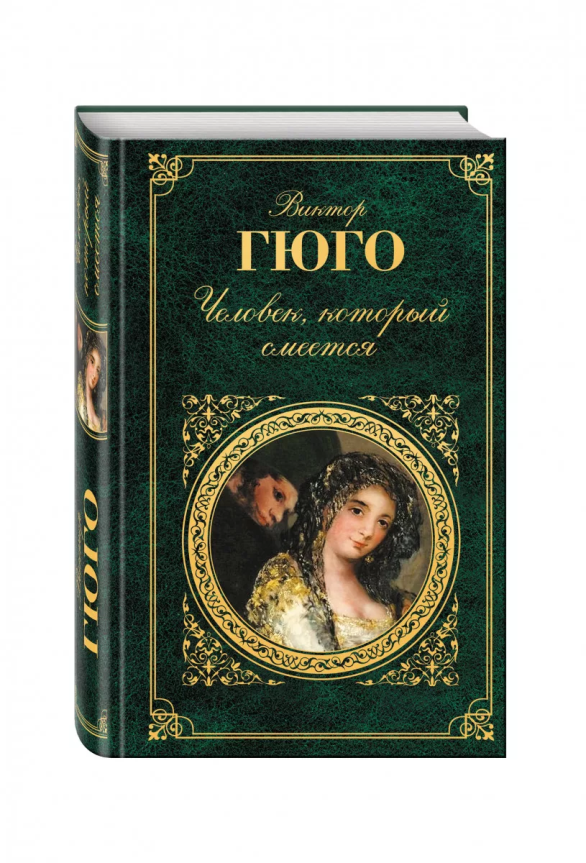 В центре повествования Гуинплен, в раннем детстве похищенный бандитами, до неузнаваемости обезобразившими его лицо. Судьба преподнесла ему немало испытаний.
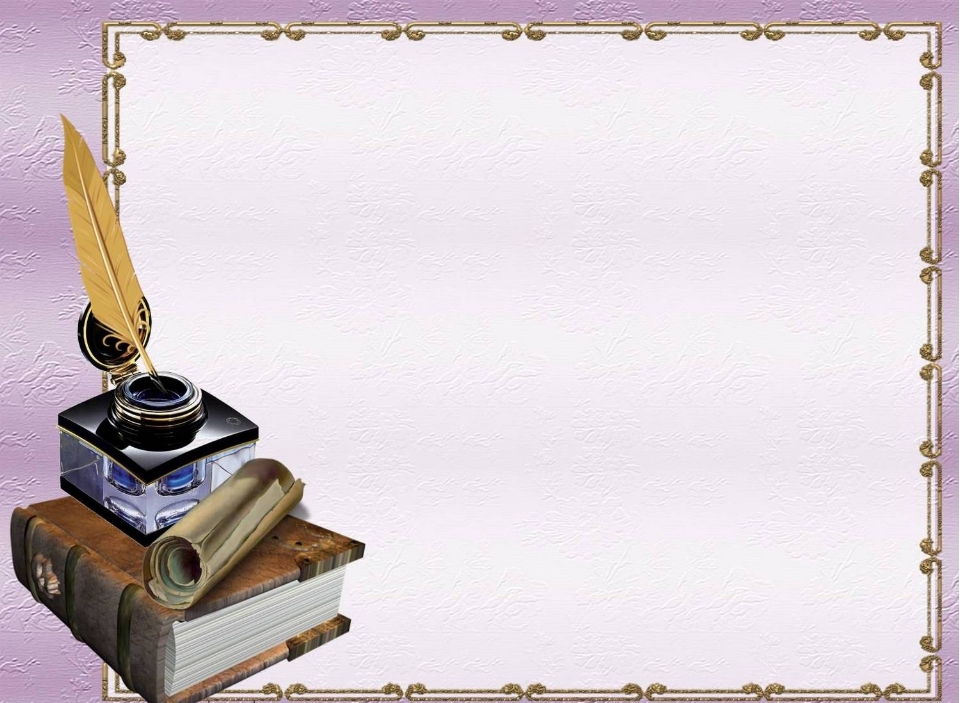 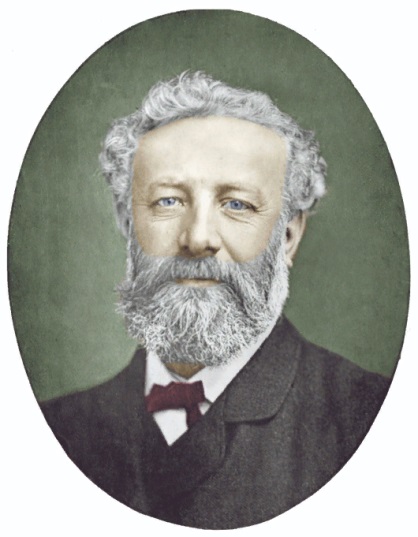 145 лет роману Ж. Верна «Таинственный остров» 
(1874 г.)
Во времена гражданской войны в США пятеро смельчаков-северян спасаются от плена на воздушном шаре. Страшная буря выбрасывает их на берег необитаемого острова. Отвага и таланты новых поселенцев острова помогают им обустроить свою жизнь, не испытывая нужды ни в еде, ни в одежде, ни в тепле и уюте.
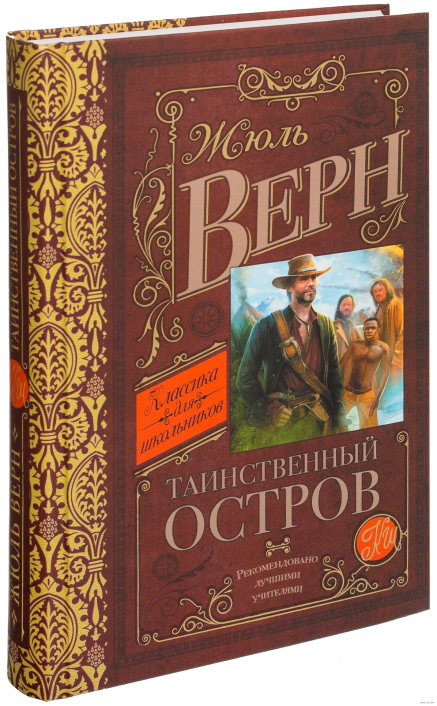 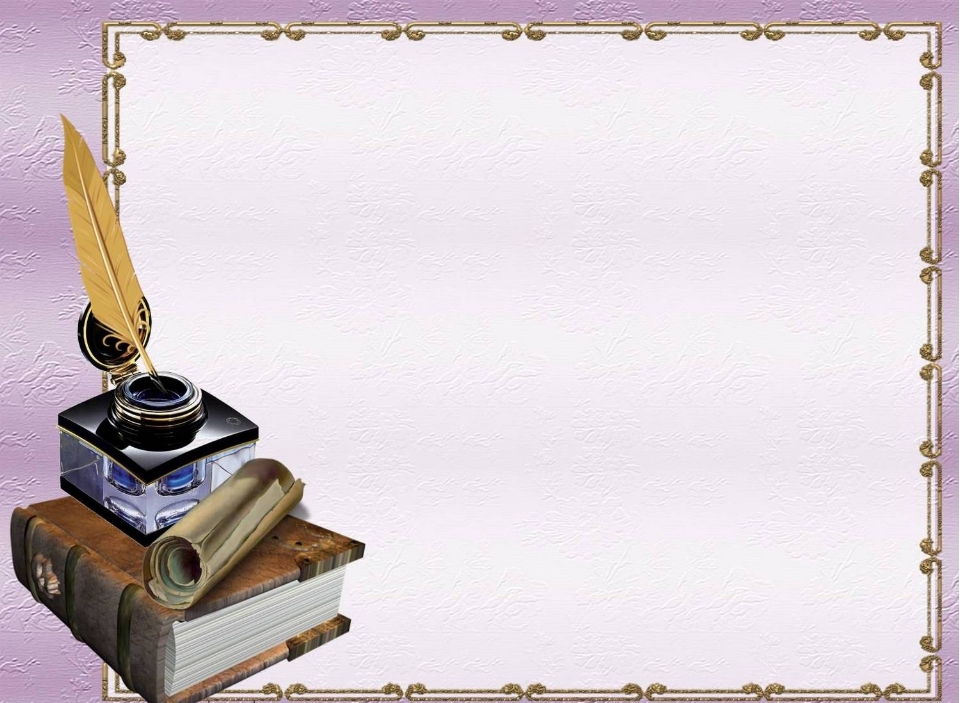 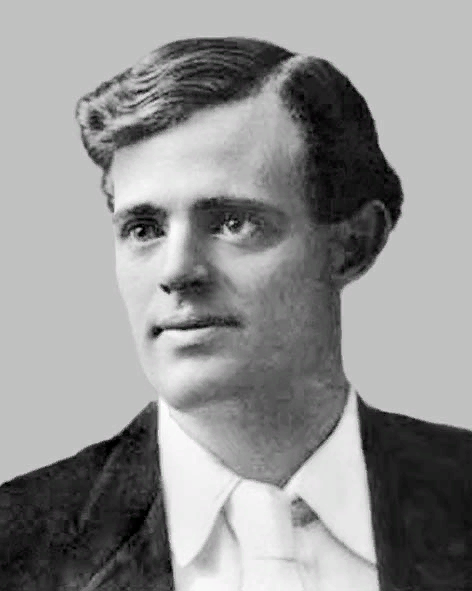 115 лет  роману Д. Лондона «Морской волк»
 (1904 г.)
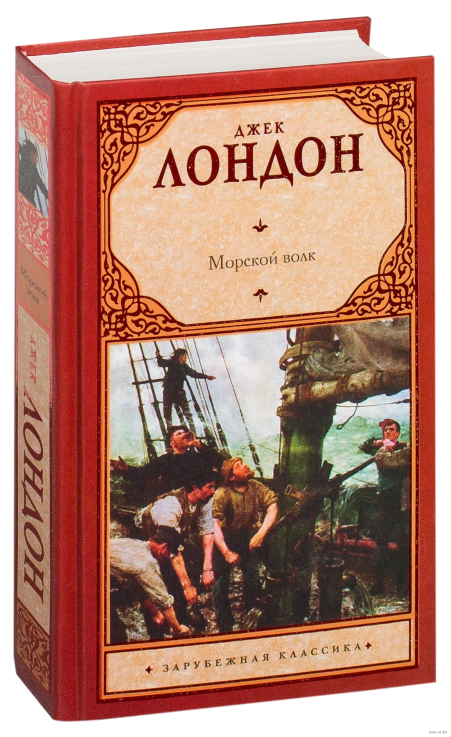 Действие романа происходит в 1893 г. в Тихом океане. Хэмфри Ван-Вейден, житель Сан-Франциско, известный литературный критик, отправляется на пароме через залив Золотые Ворота проведать своего друга и по пути попадает в кораблекрушение.
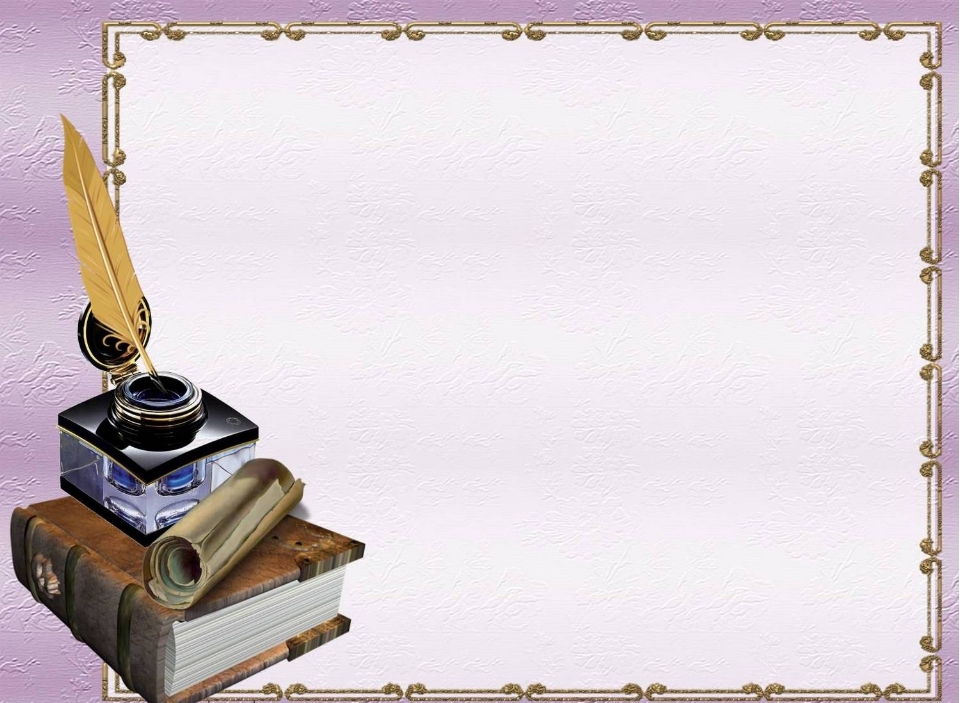 90 лет роману Э. М. Ремарка 
«На Западном фронте без перемен» 
(1929 г.)
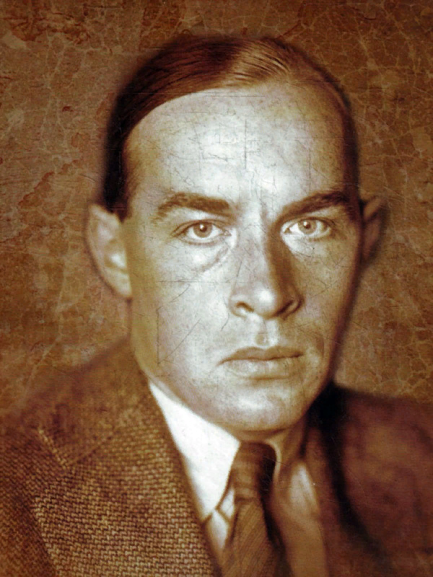 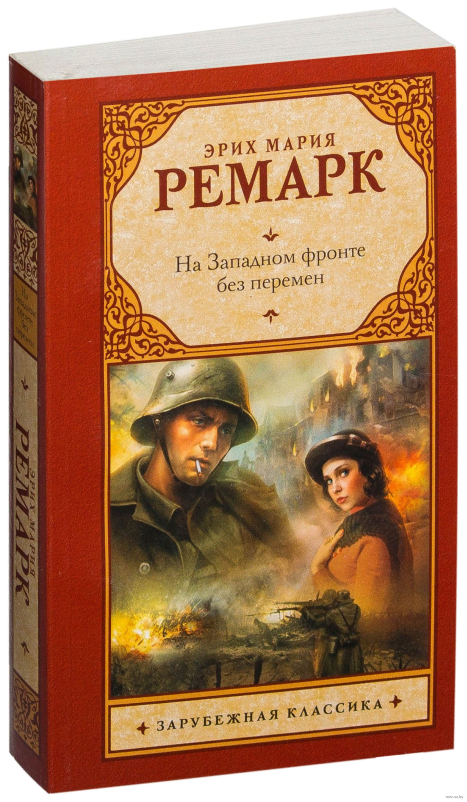 Антивоенный роман повествует о всем пережитом, увиденном на фронте молодым солдатом Паулем Боймером, а также его фронтовыми товарищами в Первой мировой войне.
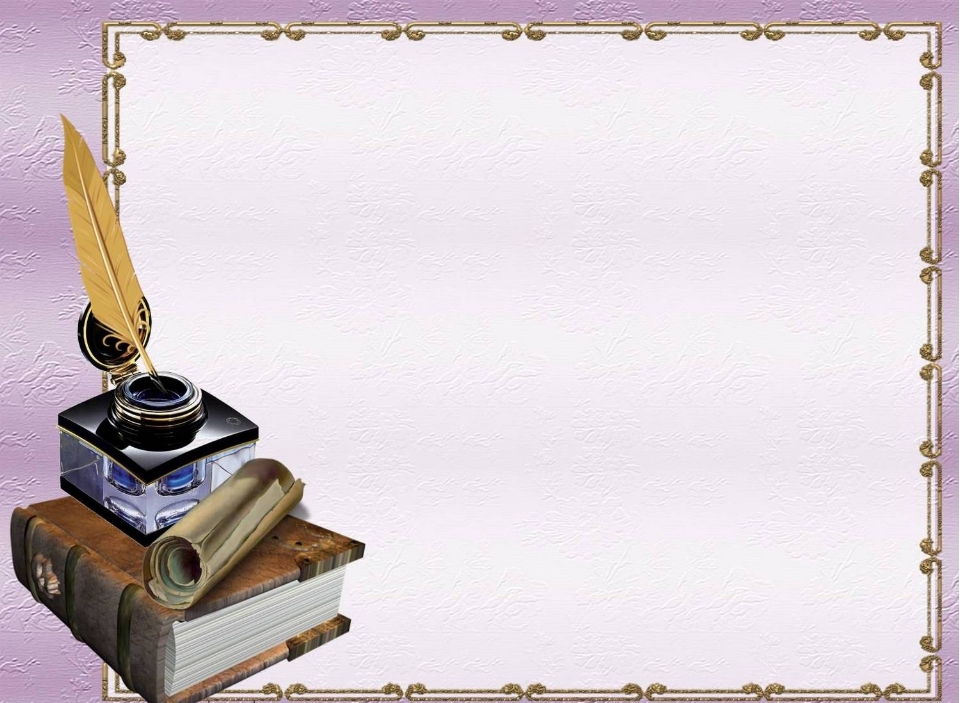 90 лет  роману Э. Хемингуэя «Прощай, оружие!» 
(1929 г.)
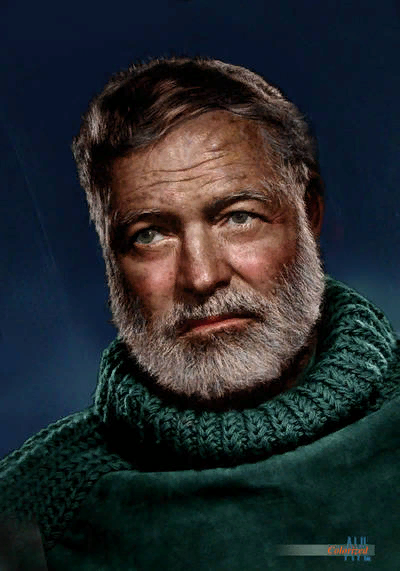 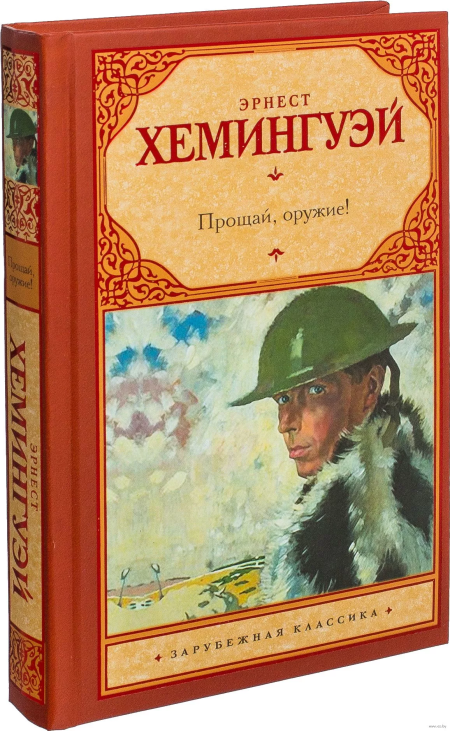 Книга рассказывает о любви на фоне Первой мировой войны. Роман во многом является автобиографичным.